Bayesian Filterings for Location Estimation
CSCE 582
Chao Chen
University of South Carolina
Introduction
Earthquake





	
          Earthquakes in the past 30 days in the 48 conterminous states, Magnitude 2.5+  -Source:   USGS earthquake

Twitter
an online social networking and microblogging service 
short 140-character text messages
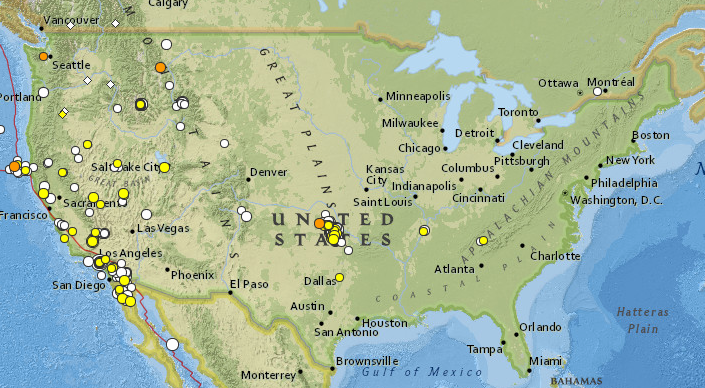 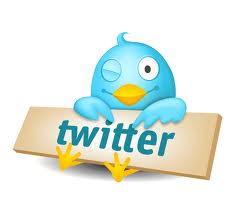 [Speaker Notes: An earthquake is the result of a sudden release of energy in the Earth's crust 
that creates seismic waves.
Magnitude is an instrumental measure of the amplitude of ground shaking. 
Fortunately, large earthquakes are less frequent that small earthquakes. The temporal distribution of earthquakes by size follows a logarithmic rule. As a rule of thumb, for each magnitude unit increase, there are 10 times less earthquakes during a specified time interval. For example there are about 20 major earthquakes each year but only one or two great earthquakes.]
Search Earthquake
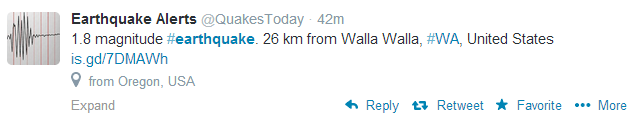 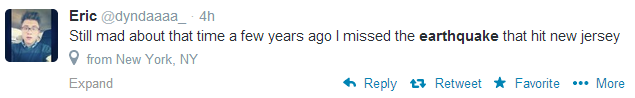 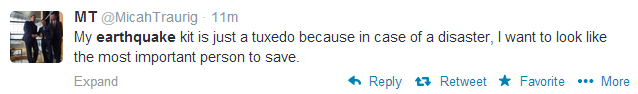 Event Detection
Events
Large scale
Influence people’s life
Have both spatial and temporal regions
e.g. Sports events, accidents, storms, hurricanes, and earthquakes

Detection Features:
The number of words in a tweet message, and the position of the query word within a tweet
The words in a tweet
The words before and after the query word
[Speaker Notes: Classify each tweet into positive or negative class using SVM.]
Twitter User as a Sensor
Assumption 2.1
	Each Twitter user is regarded as sensor. A sensor detects a target event and makes a report probabilistically.
Noisier than physical sensors
More than 645 million

Assumption 2.2
	Each tweet is associated with a time and location, which is a set of latitude and longitude.
Twitter search API
GPS locations and registered locations
Location Estimation
Ubiquitous computing
 a concept where computing is made to appear everywhere and anytime
 laptop computers, tablets and terminals

Bayes filters
Uncertainty
Mixed types of sensors

Motivations
Location estimation is important in ubiquitous computing.
Estimating parameters that possess certain dynamic behavior.
Fusing measurements originating from multiple (different) sensors.
Dealing with uncertainties calls for probabilistic models
Deterministic vs. Statistical Models
Deterministic models for location estimation are quite “rough”
perform “hard decisions” (quantize the estimated parameters)
discard valuable statistical information embedded in the data


Probabilistic models exploit the available statistical information
Parameters are modeled as random variables with the corresponding probability density functions (p.d.f.’s)
Prior knowledge on the errors (e.g. from the measurements) may be included in the model in order to improve the parameter estimation
Bayes Filters
Let       denote the          true state vector at time instance k
     may include the position (but also velocity, acceleration, heading, etc.)
Let       be the observation vector at time k (e.g. measured GPS position)
Our goal is to estimate the sequence of states                  , k = 0, 1 . . . , based on all available measurements up to time k (abbreviated        )

Assume that the (hidden) true states       are connected in a
   1st-order Markov chain – Hidden Markov Model (HMM)
Hidden Markov Model
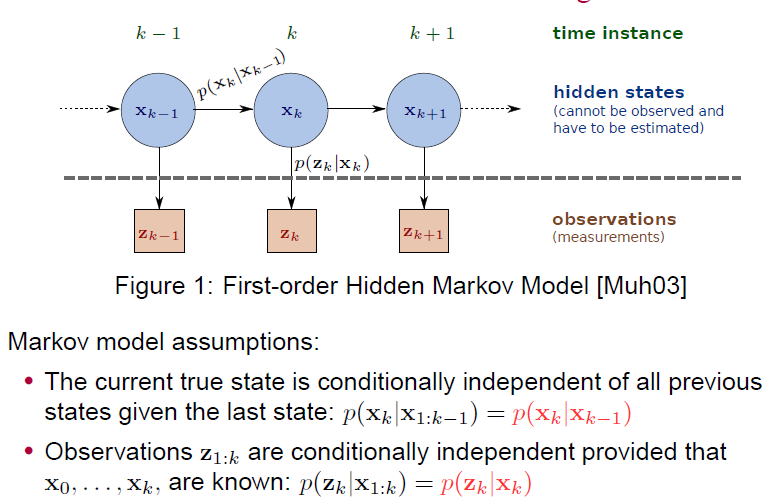 State-space Model
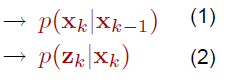 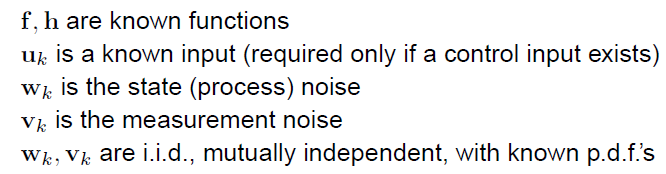 prediction equation: dynamic model of the system that describes the mutual dependence of the true states we would like to estimate

• measurement equation: a model for the sensor(s) that describes how observations are related to the true states
Bayesian Estimator
Can we do better?
	The Bayesian estimator solves this problem reliably using a predict-update mechanism

Derive a formula such that the new posterior p.d.f. at time k, 
                         is obtained by updating the old posterior at time k − 1, 
                              .
This way, the filter can operate sequentially, in real-time (online)
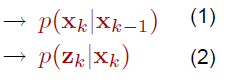 Bayesian Estimator – Prediction Step
Assume that the old posterior                          is available at time k

Prediction step:  
Using Chapman-Kolmogorov equation:
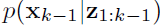 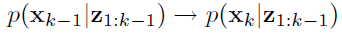 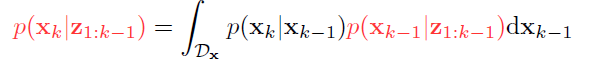 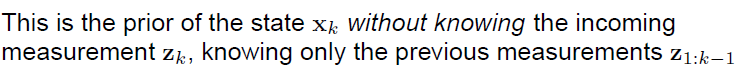 Bayesian Estimator – Update Step
Update step: 



The denominator is just a normalization constant
The update combines the likelihood of the received measurement with the predicted state
The update step usually concentrates the p.d.f.
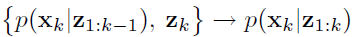 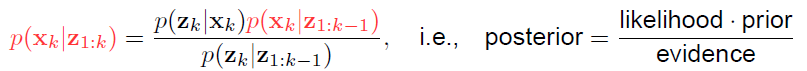 Bayesian Estimator
Predict-update equation
Sequential update of the posterior                                                  ;               ;






This theoretically allows an optimal Bayesian solution – Minimum Mean Square Error (MMSE), Maximum a posteriori (MAP) estimators, etc.
Unfortunately, this is just a conceptual solution, integrals are intractable
In some cases (under restrictive assumptions), (close to) optimal
tractable solutions are obtained:
 Kalman filter
Particle filter
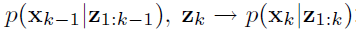 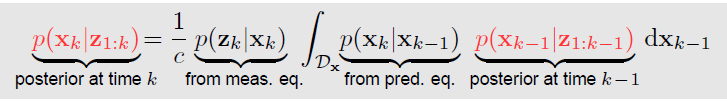 Kalman Filter
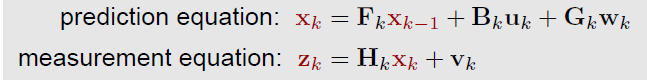 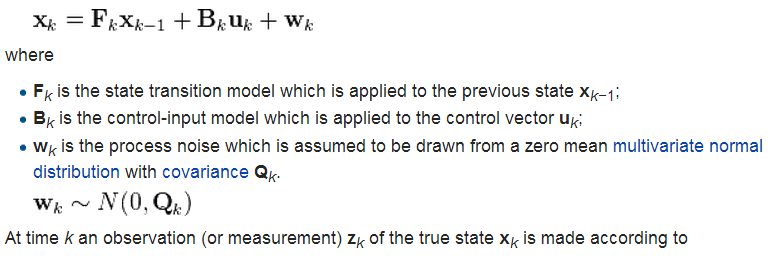 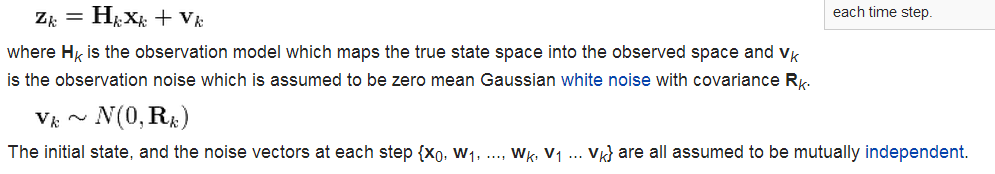 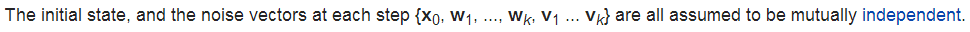 Kalman Filter - Details
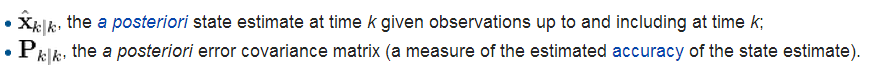 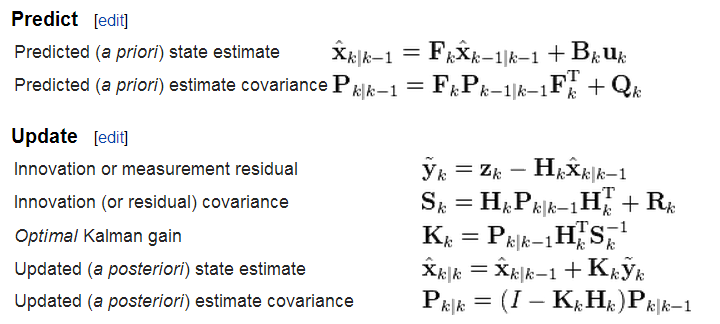 Kalman Filter – More Details
When noises are zero-mean jointly Gaussian, Kalman filter is optimal estimator in the mean-square error (MSE) sense
It finds the posterior mean                                   and its covariance                                                 and updates them sequentially
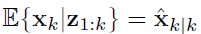 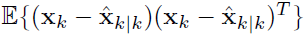 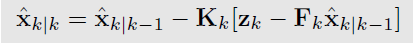 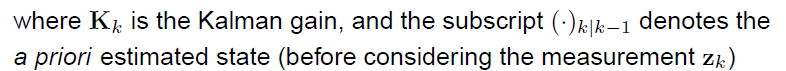 Kalman Filter Extensions (EKF, UKF)
Extended Kalman filter (EKF) – an extension of KF to non-linear state-space equations
either the process is non-linear, or the measurements are not a linear function of the states
EKF linearizes the model about the new estimate 
works well in many situations, but may diverge for highly non-linear models (covariance is propagated through linearization)

Unscented Kalman filter (UKF) – mean and covariance are projected via the so-called unscented transform
picks up a minimal set of sample points around the mean – called sigma points – propagates those through the non-linearity
UKF can deal with highly-nonlinear models
often, UKF works better than EKF

KF, EKF, UKF do not work very well for p.d.f.’s that have
heavy-tails / high kurtosis
They may totally fail for heavily skewed p.d.f.’s or bimodal/multimodal p.d.f.’s
 We need more general filters to tackle these problems
Real-world Applications
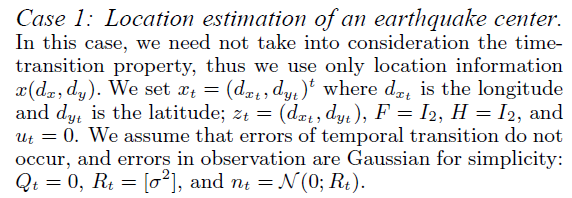 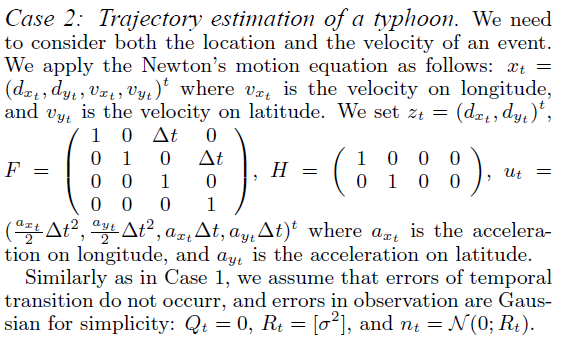 Result Analysis
Performances: Kalman filtering
linear Gaussian assumption does not hold for this problem. 
if the center of the earthquake is in the sea area
it becomes more difficult to make good estimations in less populated
all other things being equal, the greater the number of sensors, the more precise the estimation will be.
Earthquake Reporting System
Earthquake detection and notification using the system
20 s before its arrival at a point that is 100 km distant.
Unmanned Vehicles
https://www.youtube.com/watch?v=bp9KBrH8H04
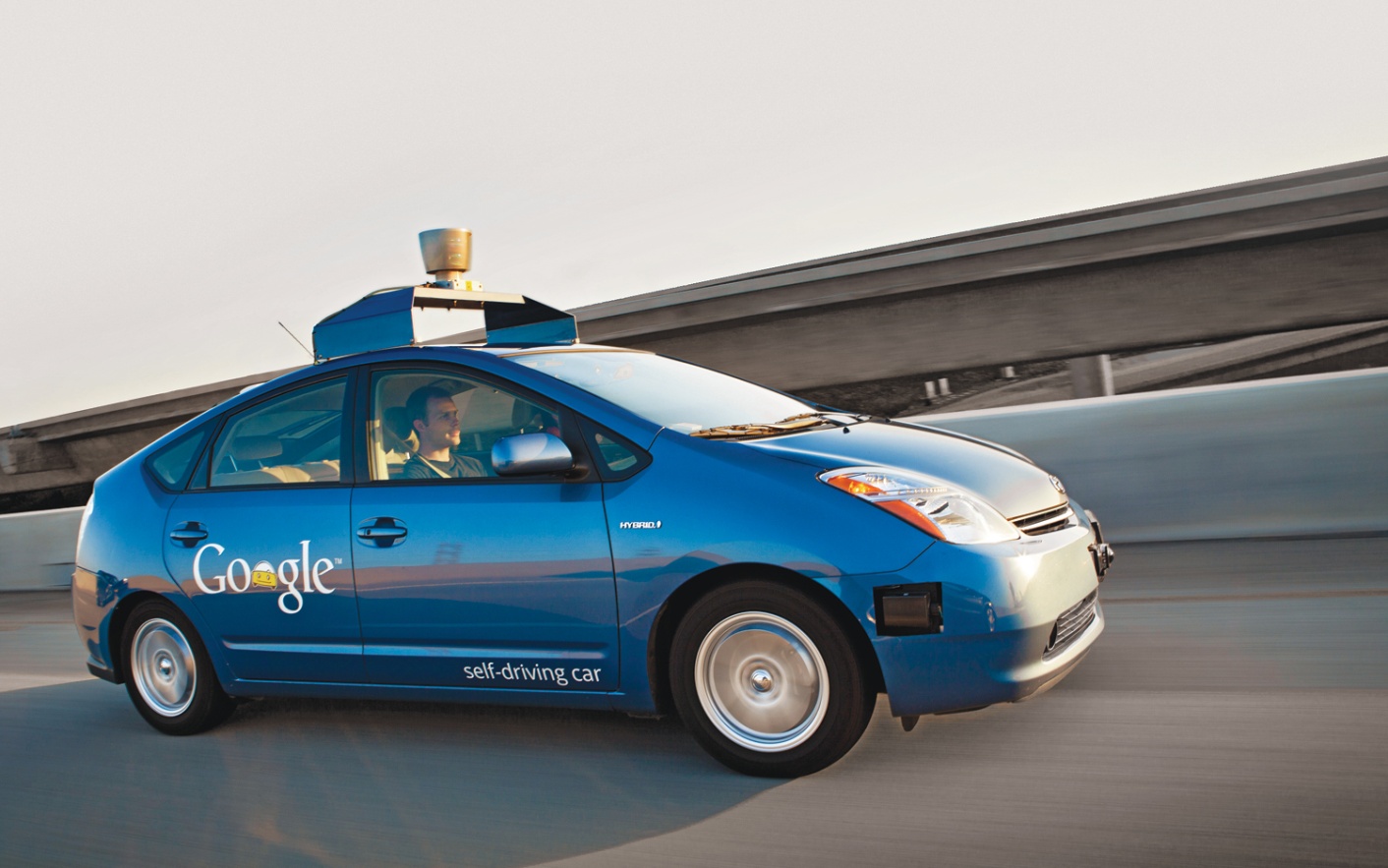 Acknowledgement
Thanks for the generous help from Prof. Marco Valtorta who helps me better understand Kalman filter.
References:
Aruban, Traian E. (2012). Bayesian filters for locations estimation and tracking – an introduction. GETA winter
school: short course on wireless localization, Ruka.

Fox, D., et al. (2003). Bayesian filtering for location estimation. IEEE Pervasive Computing 2(3): 24-33.

Kalman, R. E. (1960). A new approach to linear filtering and prediction problems. Transaction of the ASME—Journal
of Basic Engineering, pp. 35-45.

Sakaki, T., et al. (2010). Earthquake shakes Twitter users: real-time event detection by social sensors. Proceedings of
the 19th international conference on World wide web. Raleigh, North Carolina, USA, ACM: 851-860.

Wikipedia: http://en.wikipedia.org/wiki/Kalman_filter.

Z. Chen. Bayesian Filtering: From Kalman filters to particle filters, and beyond. Adaptive Systems Lab., McMaster
Univ., Hamilton, ON, Canada [Online]. Available: http://soma.crl.mcmaster.ca/zhechen/download/ieee_bayesian.ps
Questions?
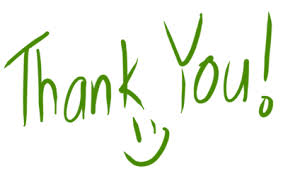